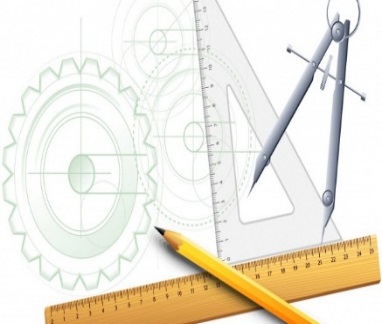 Алматы қаласының колледж студенттері арасында«Сызу» пәні бойынша қалалық байқау
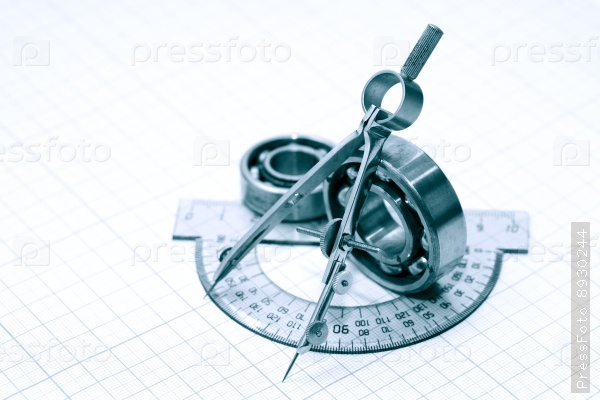 Байқау бағдарламасы

Өзін-өзі таныстыру 
«Тәжірибелік жұмыс» 
«Шығармашылық жұмыс».
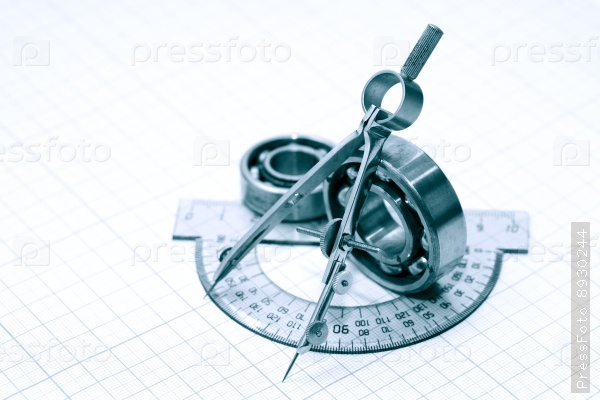 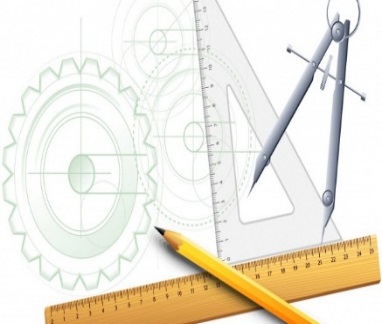 Городской конкурс среди студентов колледжей города Алматыпо предмету «Черчение»
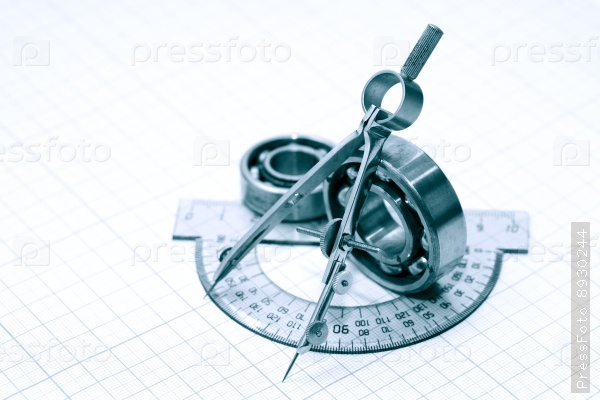 Программа конкурса
1. «Визитная карточка» 2. «Практическая работа» 3. «Творческая работа»
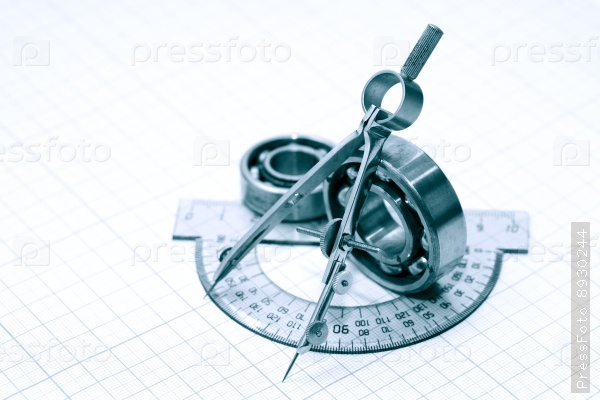